State of Oregon 
Phishing Awareness Program
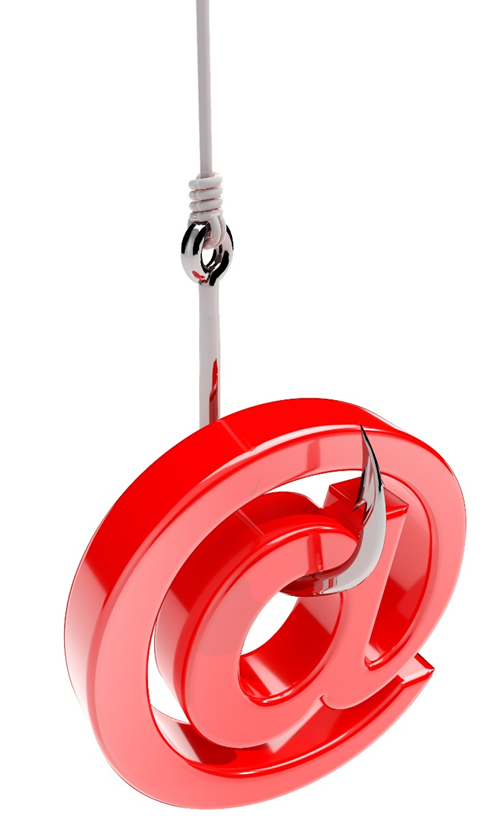 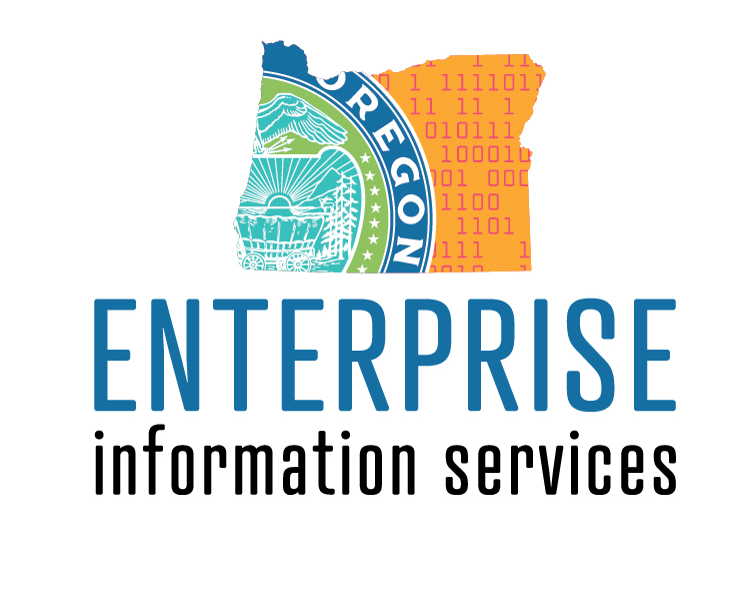 [Speaker Notes: Project Sponsor: Kristine Cornett
CSS Security Awareness & Training Program Coordinator: Andra Tom]
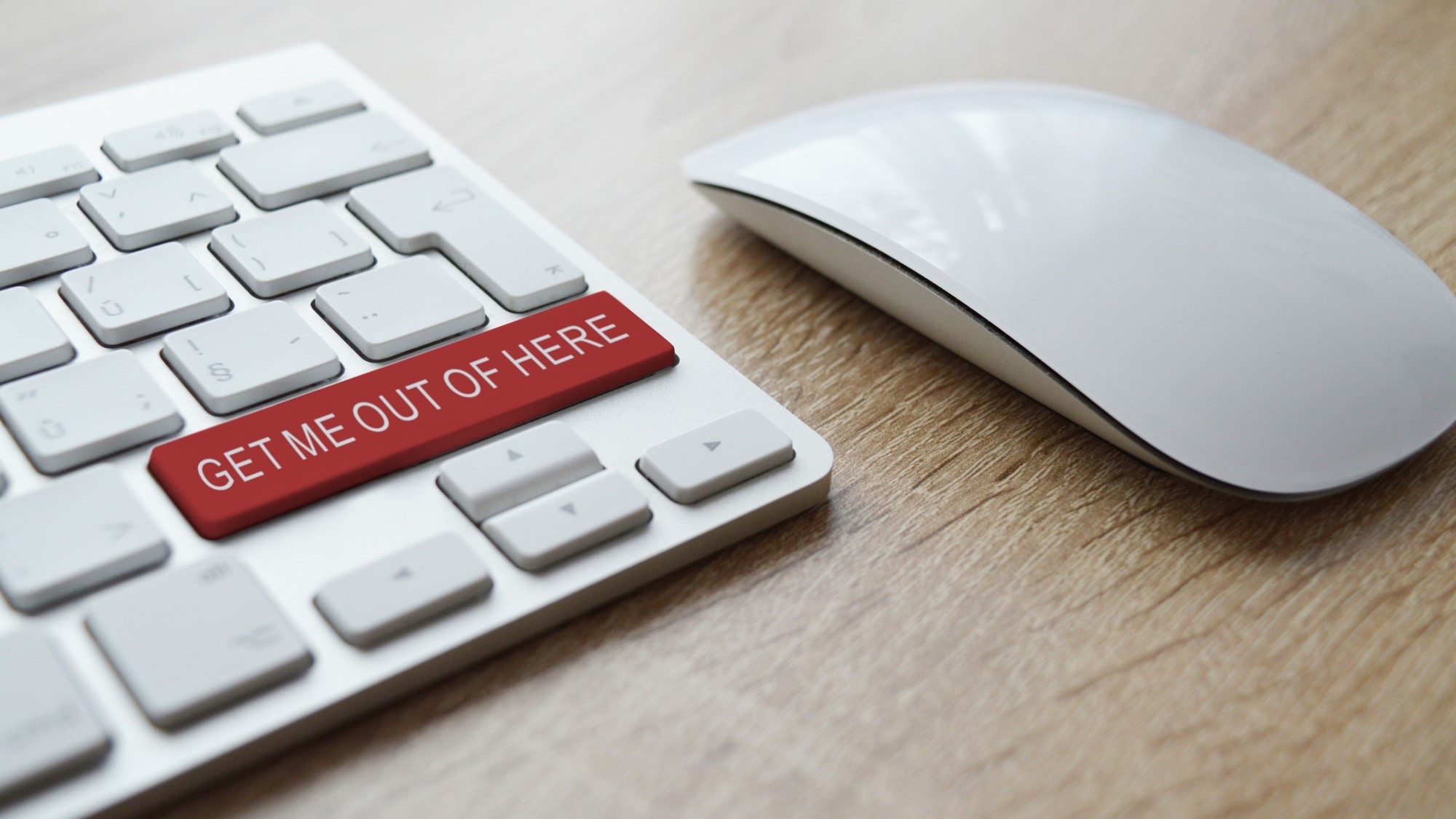 Why have a phishing awareness program?
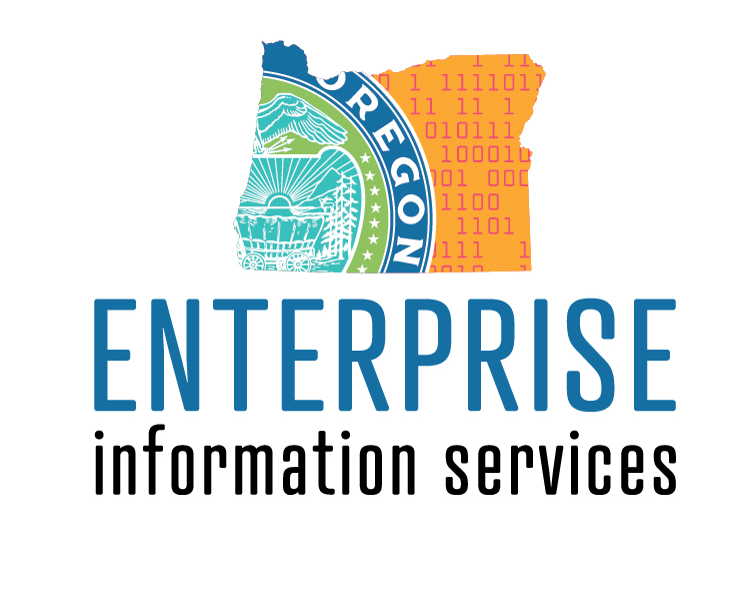 [Speaker Notes: The majority of data breaches that the State has experienced lately have been due to a phishing email. The goal of this program is to help individuals identify and change risky behavior. 

A phishing awareness program is one of the few information security training techniques that can be easily measured and provides data to gauge effectiveness. 
The benefits include: 
1. Engaging staff monthly is part of a mature information security awareness program. 
2. Allows for targeted awareness campaigns for high-risk end user groups (e.g., new employees, staff dealing with financial transactions or employee records, stewards handling highly sensitive data, IT staff with admin privileges). 
3. Allows tracking of metrics that best suit the enterprise culture (e.g., click rates—how many click on the message and fall for the scam).
4. Reducing the number of end users who fall for phishing messages. 
5. Minimizing risk by training a broader population to be more aware of current phishing scams or threats and understand how to respond appropriately. 
6. Identifying end users frequently taking “undesired actions” by falling for phishing emails and using that information to deliver targeted training where it is most needed, when it is needed. 
7. Leveraging end-user responses and metrics to identify gaps in existing security awareness materials and tailor materials to fit the training needs of the enterprise. 
8. Providing end users with real-time, tangible feedback. 
9. Offering end users a sense of accountability (i.e., cybersecurity is everyone’s responsibility) and helping everyone be prepared for potential cyberattacks.]
What do we have to do?
DURING
BEFORE
AFTER
CSS
Implement Program
CSS
Coordinate with Agency
CSS
Compile data
Agency
Communicate w/ managers &
 staff
Agency
Collect & report help desk data
CSS
Report data
Agency
Prevent Filtering
Repeat
Agency
ADI & Whitelisting
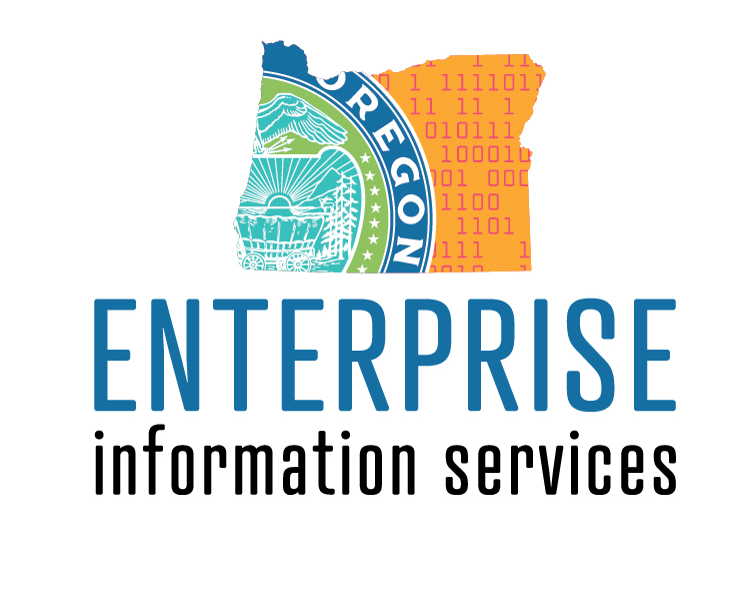 [Speaker Notes: It’s important the we understand the shared responsibilities of the program 
CSS is responsible for the majority of the lift but there are a few things that agencies will be asked to do to ensure the success of the program.
CSS will communicate with agency leaders and teams, provide resources and implement the phishing program. We will also report the data quarterly to CSS managers, agency directors and CIOs.
Agencies will communicate with their staff in a timely manner. 
	2 weeks prior discussing with managers at minimum
	1 weeks prior notifying staff at minimum
	reminder a few days before implementation at minimum. 
We have provided email templates, PowerPoint presentations and other resources that you are welcome to edit and disseminate. 
We provide all necessary information to whitelist the vendor in your spam filtering appliances and web filters. This is required in order to prevent any filtering of the simulation.
We will work with agency help teams to report out phishing traffic. We collect help desk traffic related to phishing because of concerns of a drastic uptick in traffic for help desk staff with the implementation of the phishing program. We also track reporting as an indication of positive behavior change. 
Agency IT staff will need to monitor logs to prevent any filtering of the simulation and report any filtering that has occurred ASAP.
CSS will compile agency data and enterprise data.
CSS will report data to CSS leadership and agencies quarterly.]
Implementation Plan
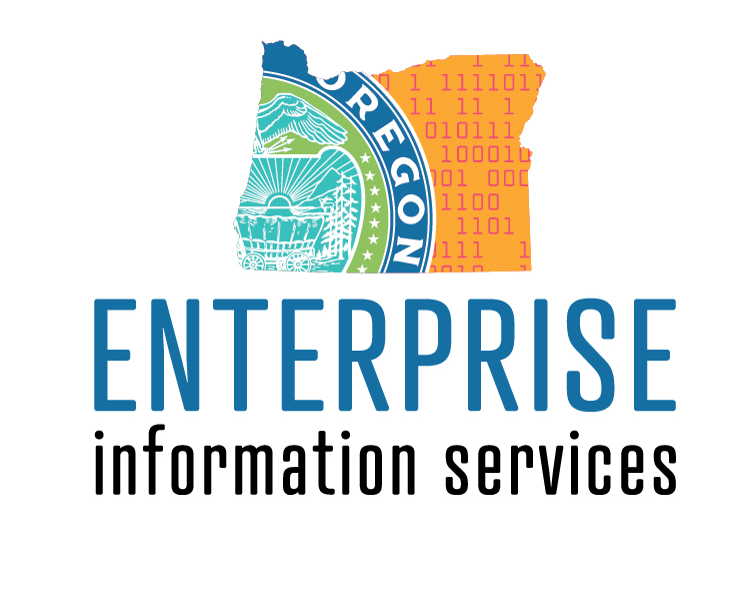 [Speaker Notes: The phishing simulation program will be implemented in four phases.
Phase 1 (Q3 2019): OSCIO employees began receiving the monthly phishing simulation emails for testing purposes. 
Phase 2 (Q4 2019): All DAS employees began receiving the monthly phishing simulation emails for testing purposes.
Phase 3 (Q1 2020): Agencies as determined began receiving the monthly phishing simulation emails. Email delivery is staggered across each month, ongoing for all agency staff. 
Phase 4 (Q2 2020+): Subsequent phases mimic previous phases until all executive branch employees receive monthly phishing emails on an ongoing basis.
The phishing program implementation schedule will follow the M365 implementation schedule. Starting with Enterprise Email customers.]
Strategy
What to expect

Every staff at all levels of the organization will receive one phishing simulation email in each calendar month. 
Every staff will receive a security culture survey 90 days after implementation and annually thereafter to measure the effectiveness of the program.
When you receive a phishing email (real or simulated), follow the steps below:
Don’t respond to the email or click any links.
Follow your agency’s current process for reporting suspicious emails. 
Delete the email
It’s that easy!
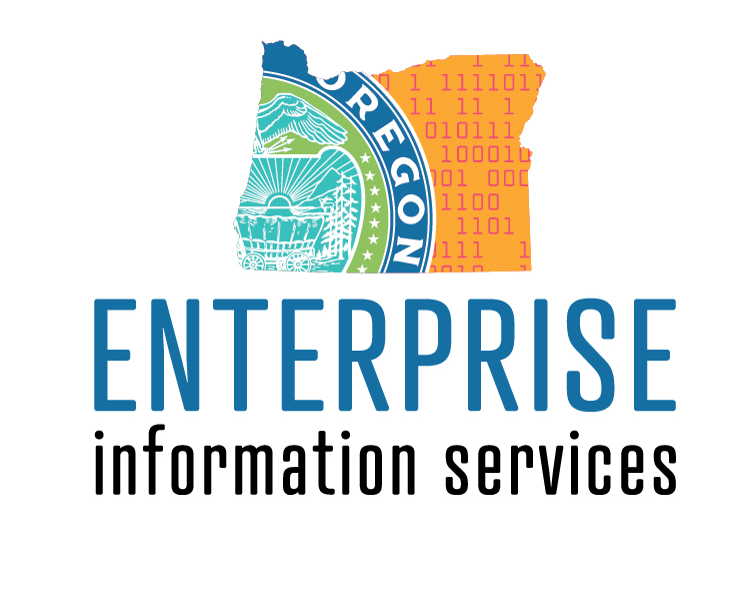 [Speaker Notes: Employees will receive phishing simulation emails that resemble real phishing attacks. 
Employees will be provided instructions to follow their agency’s current reporting process if they believe they’ve received a real or simulated phishing email.
Employees will receive a security culture survey to measure effectiveness of the phishing program over time.]
Phishing Templates
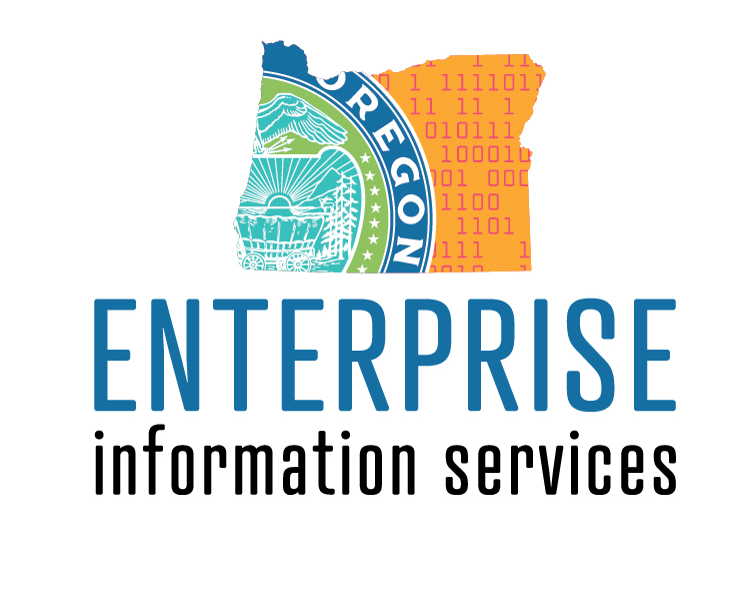 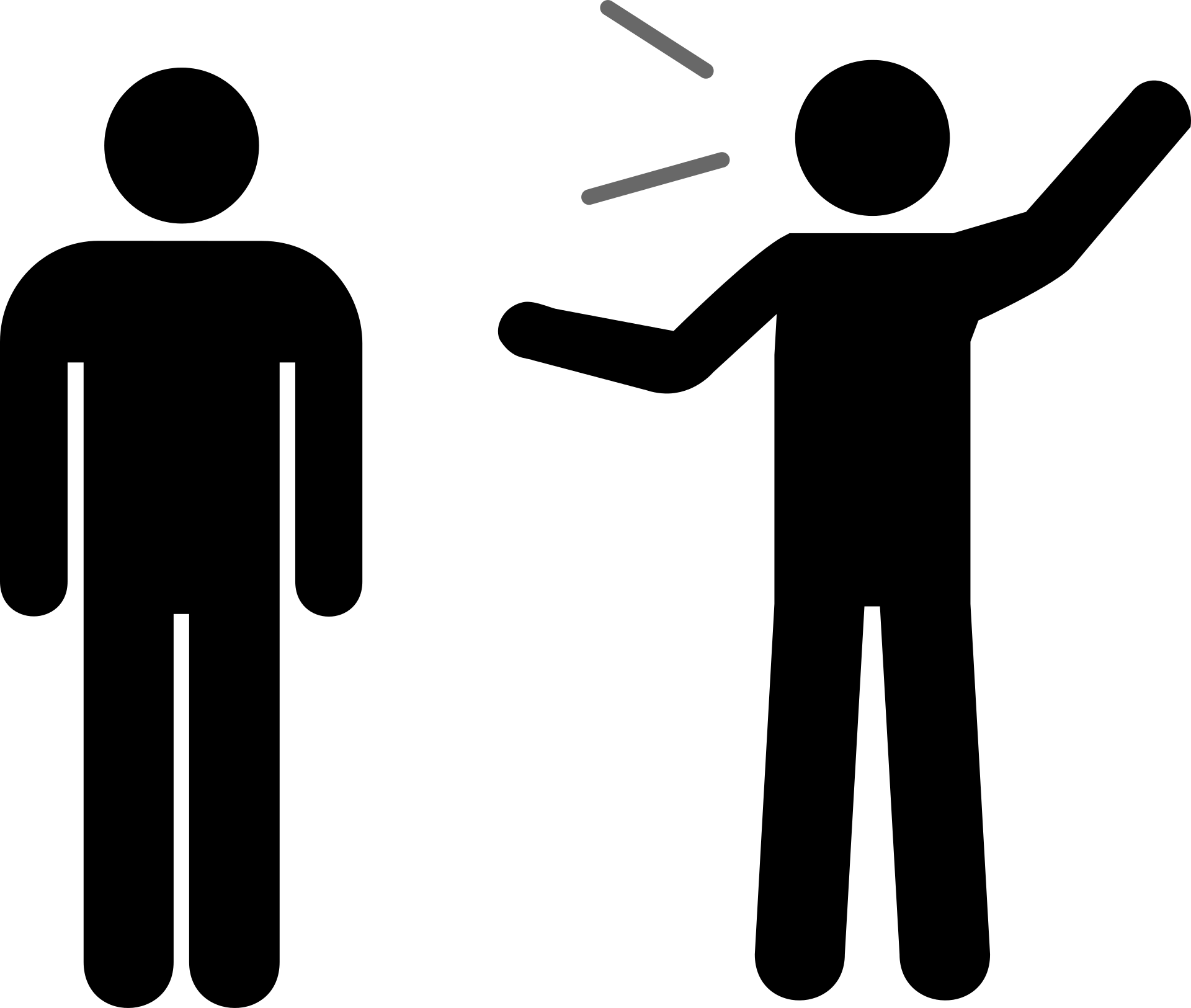 Why report phishing attempts?
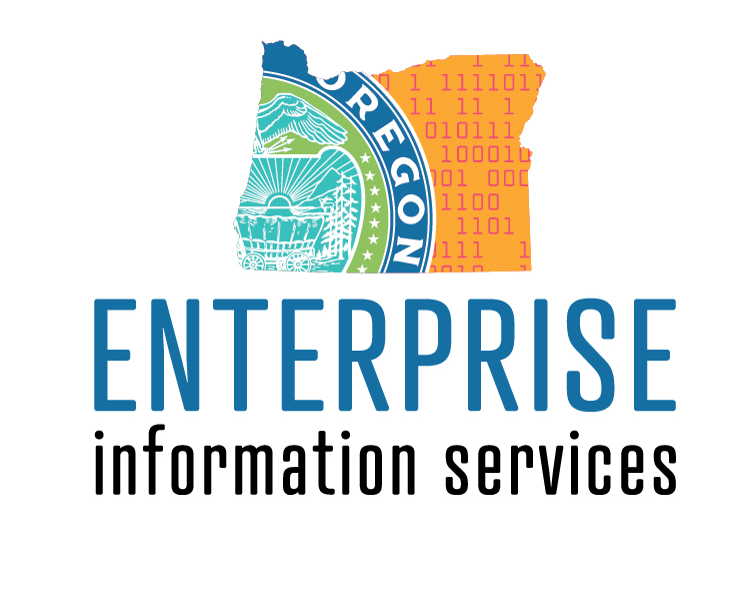 [Speaker Notes: When a real phishing email is received and reported it can investigated and we can possibly:
Block the sender
Block the URL
Change user’s password
An increase in reporting is a key indicator of positive behavior change. 

Staff should follow their agency’s current reporting process. 
Talk to your manager if you are unclear of your agency’s reporting process.]
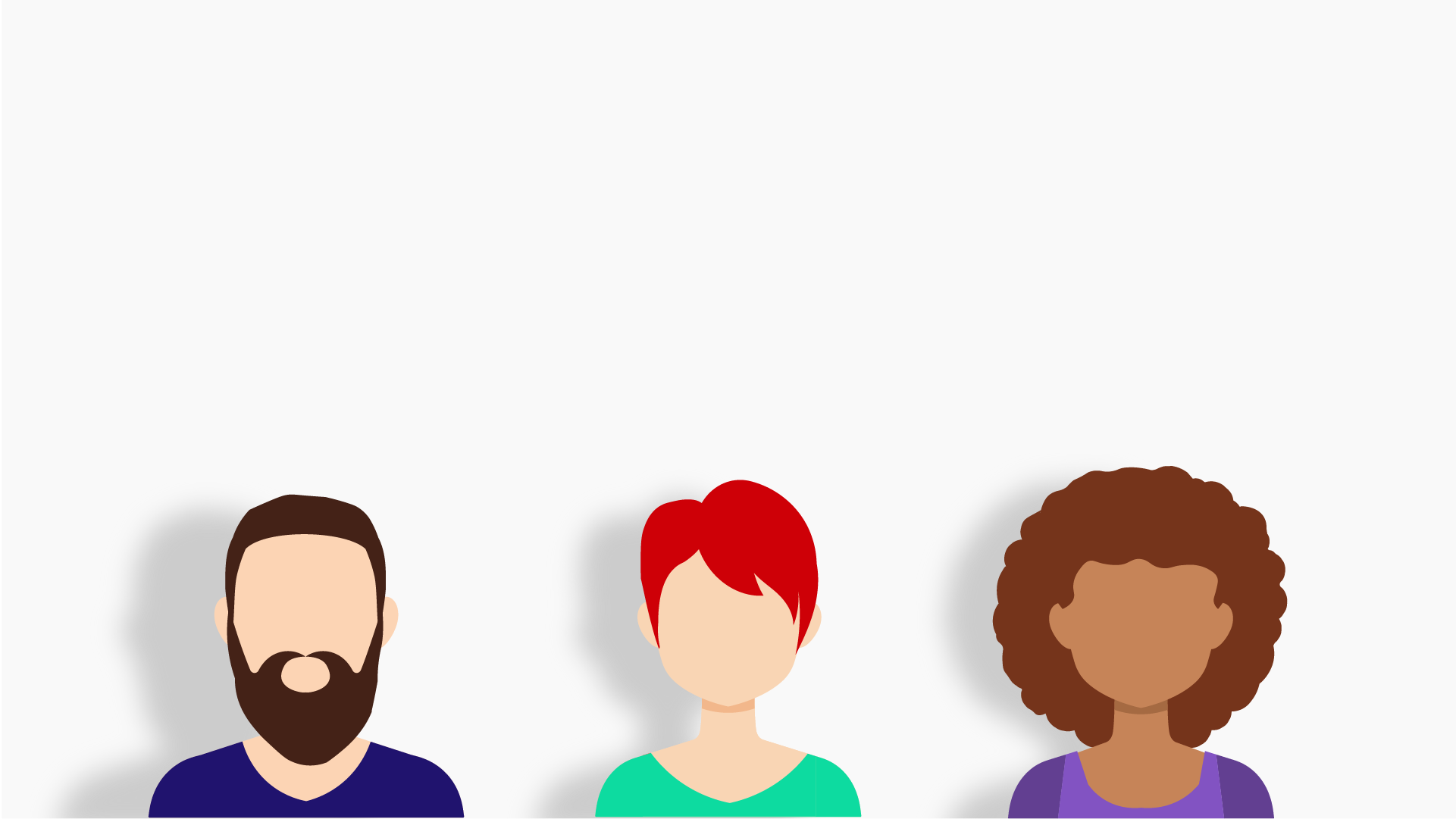 Employee Engagement
Non punitive
Immediate and automatic feedback
Repeat responder program
Additional engagement with the employee after the 4th response
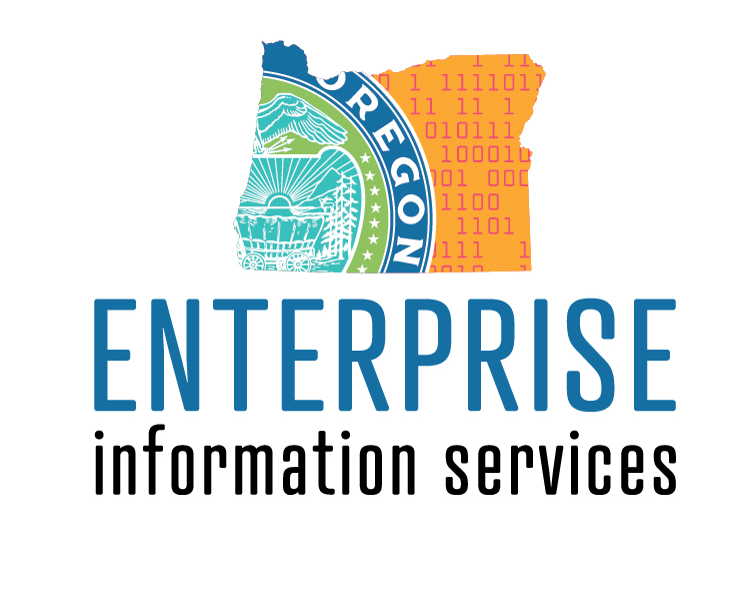 [Speaker Notes: Program plan was approved by DAS CHRO and was vetted by the state labor groups.
We are taking a non-punitive approach. The Phishing Awareness Program is all about bringing awareness to phishing threats and reducing risk.
Employees who accidentally respond to a simulated phishing email are taken to a landing page and provided with immediate feedback about phishing threats and how to spot them.

REPEAT RESPONDER PROGRAM
Employees who have responded to four phishing simulation emails in a rolling 12-month period will be enrolled in a repeat responder program. Repeat responders will be assigned an online training course. If the managers information is correct in the agency’s AD then a notification of the employee’s training assignment will be sent to the employee’s manager. 
The employee’s manager should have a conversation with the employee regarding phishing attempts. 
The goal of the employee and manager engagement is to better understand why the employee is still responding to potential phishing emails as well as to provide additional best practices around phishing. 
Employees will be removed from the repeat responder program after successfully identifying five consecutive phishing simulation emails in 12 months.]
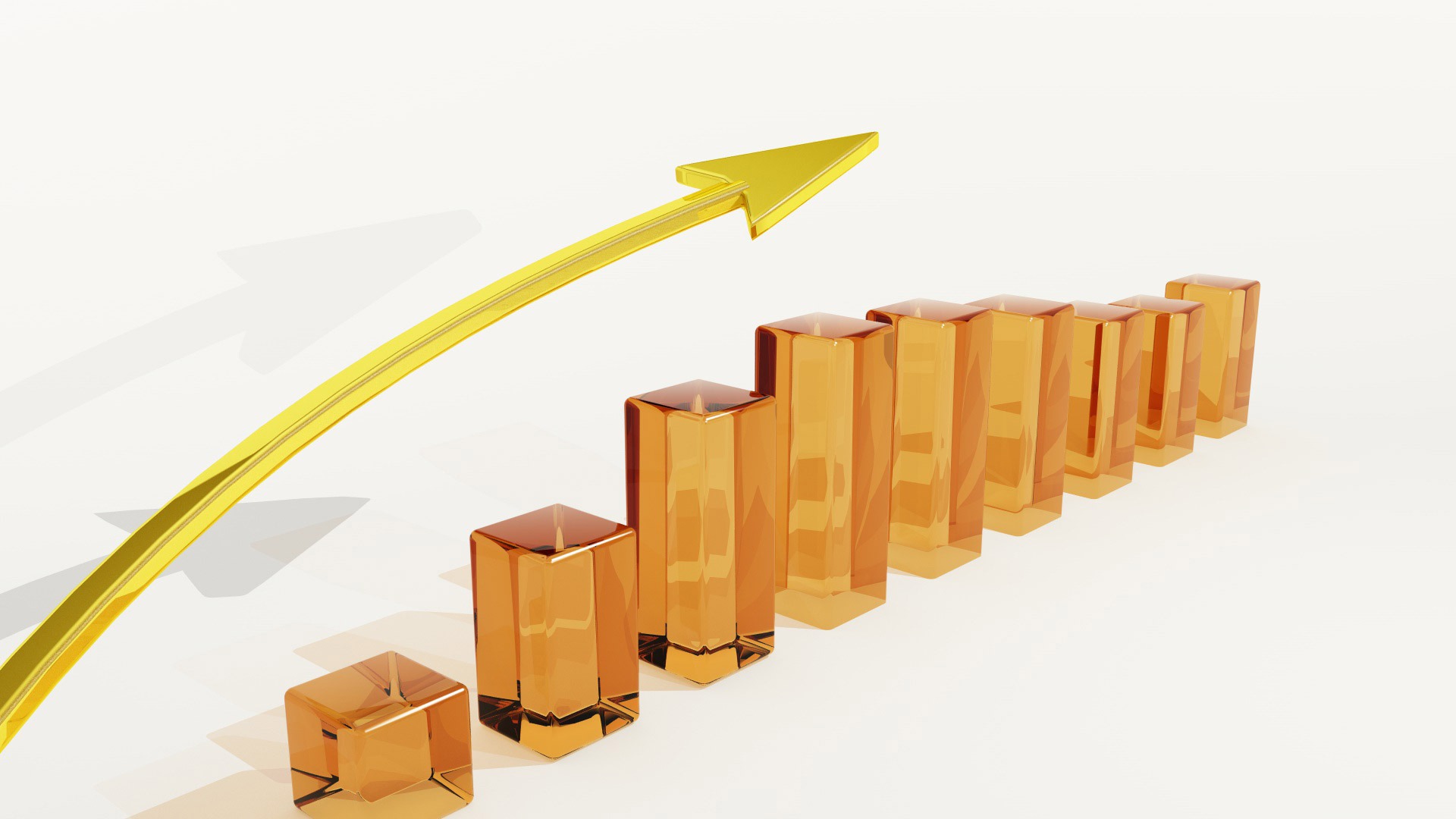 Results
Unique Clicks on URLs
Opened Attachments
Data Entry
Repeat Responders
Emails Reported
Trends
Most Risky Groups
Least Risky Groups
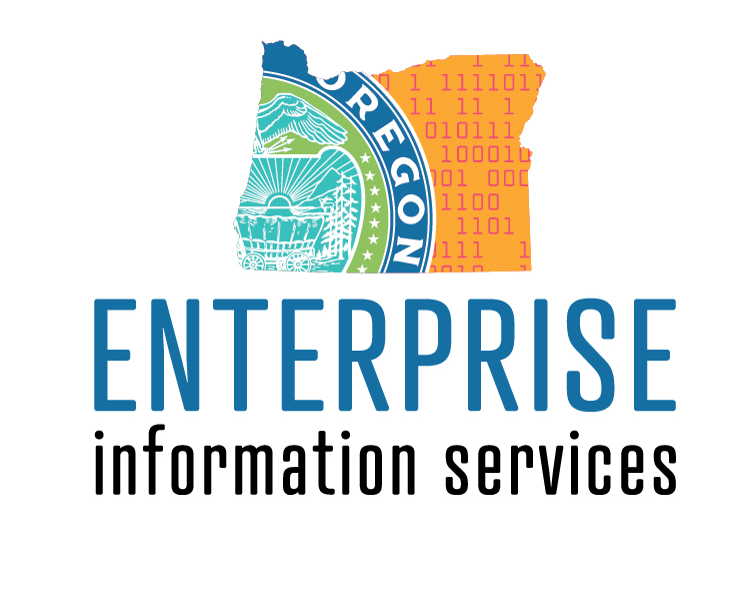 [Speaker Notes: At the conclusion of each monthly phishing simulation campaign, the Phishing Awareness Program Administrator will compile results for reporting to the CSS & agency leadership. 
The Phishing Awareness Program Administrator will provide reports to agency & CSS leadership quarterly. 
Access to the agency’s reporting portal will be granted to specified agency staff. 

We’ll be able to gather data on:
Unique Clicks on URLs
Opened Attachments
Data Entry
Repeat Responders
Emails Reported
Trends
Most Risky Groups (agencies) – will depend on agency AD data
Least Risky Groups (agencies) – will depend on agency AD data]
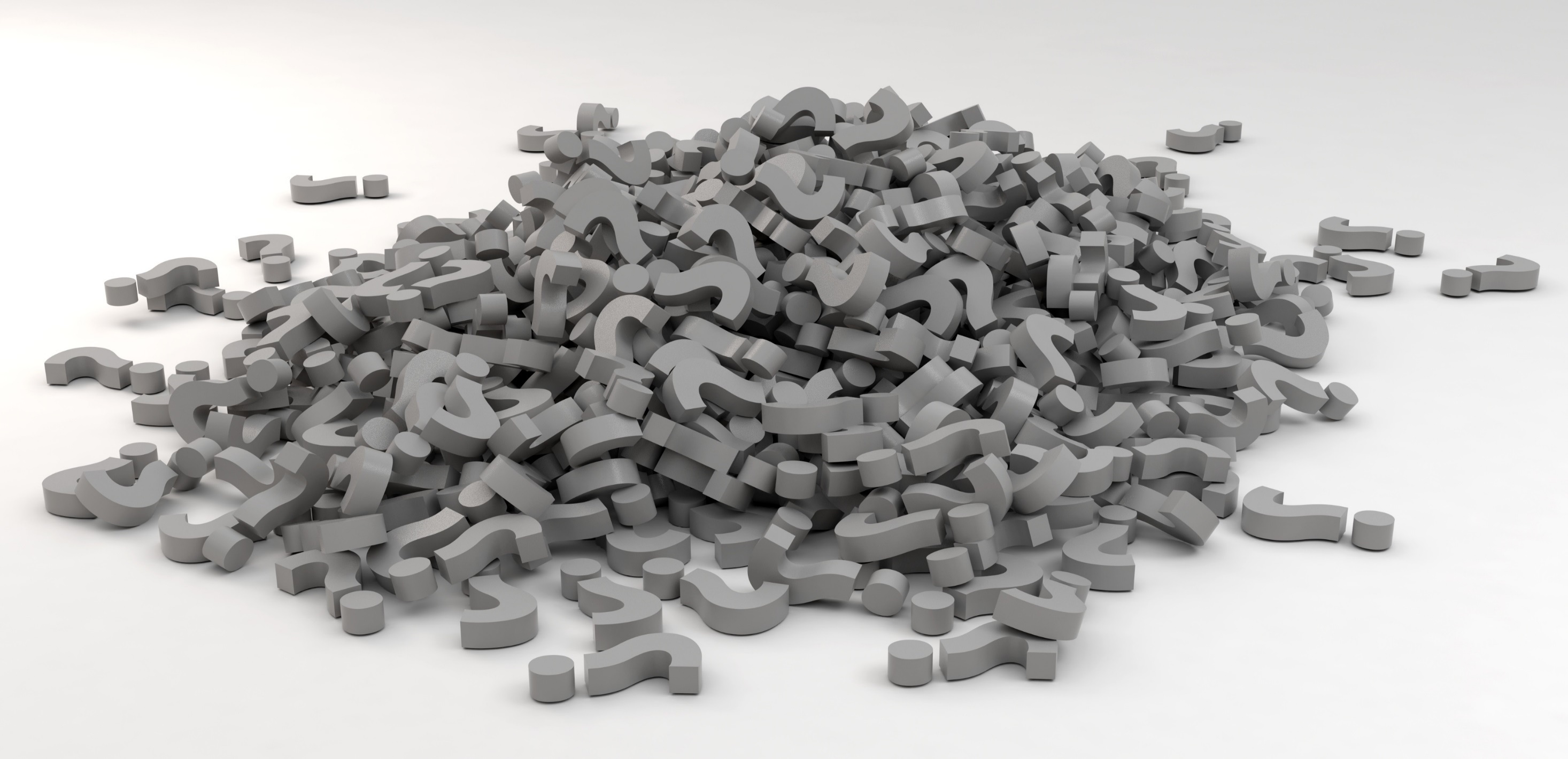 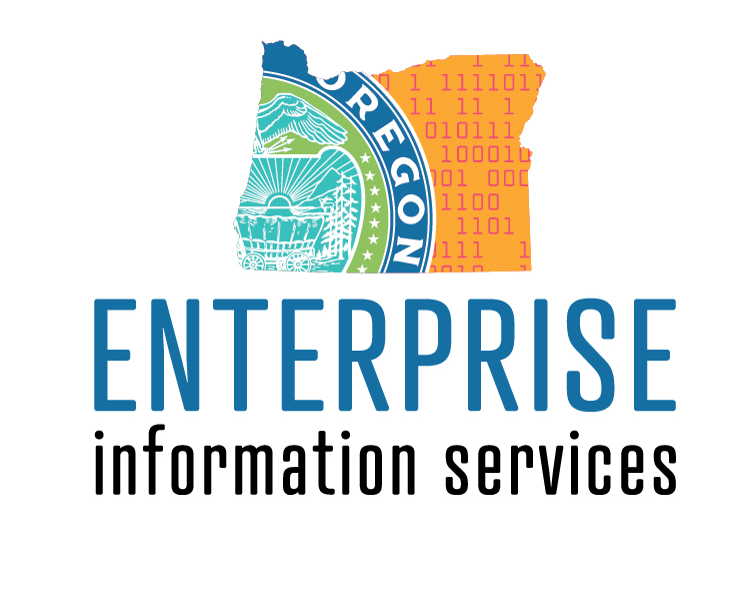 security.training@Oregon.gov
[Speaker Notes: Questions?

OTHER FAQs

Who can I contact if I have questions?
You can contact CSS at security.training@Oregon.gov with any questions.

Why is this awareness program happening?
This awareness program will help increase information security for the State of Oregon by teaching employees how to identify a malicious phishing email and take appropriate action. As a result of the program, State of Oregon Employees will be even better stewards of Oregonian’s data.

What happens if I click on a link?
When an employee responds to a phishing simulation email for the first time they will be directed to landing page and provided with feedback. The feedback informs the employee they responded to a phishing simulation email, provides information on how they could have detected it, and how to avoid these types of emails in the future. They may also be provided with additional resources to help reinforce key learning objectives. 

What is the difference between a phishing simulation email and a regular phishing email?
The difference is EIS/CSS’s phishing simulation emails will not harm our staff or expose the state’s data in any way. They are designed to increase awareness and provide education. This program will help us identify how many employees are responding to phishing emails by clicking on potentially malicious links and how many report the suspicious emails.

What do I do when I receive a suspicious email?
When you receive a suspicious email (real or simulation), continue to follow the reporting process that your agency already has in place. 

What are the consequences if I continue to click on the links in the phishing simulation emails?
Employees that continue to respond to multiple phishing simulation emails will receive increased training and feedback to help raise their awareness of phishing threats. No punitive action will be taken by Cyber Security Services.

Will the results of the phishing program be recorded somewhere?
Cyber Security Services will be providing at least quarterly reports to all agency directors and CIOs that identify the risks within their agency related to phishing.  

How long will this be going on?
Once the program is rolled out to all Executive Branch agencies, the training program will be ongoing.]